ESTRUTURA ANALÍTICA DO PROJETO - EAP
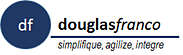